How business work online
By Thomas Roberts
Amazon UK
It has a banner with a search bar.
Categories down the left hand side.
Great deals and on the home page.
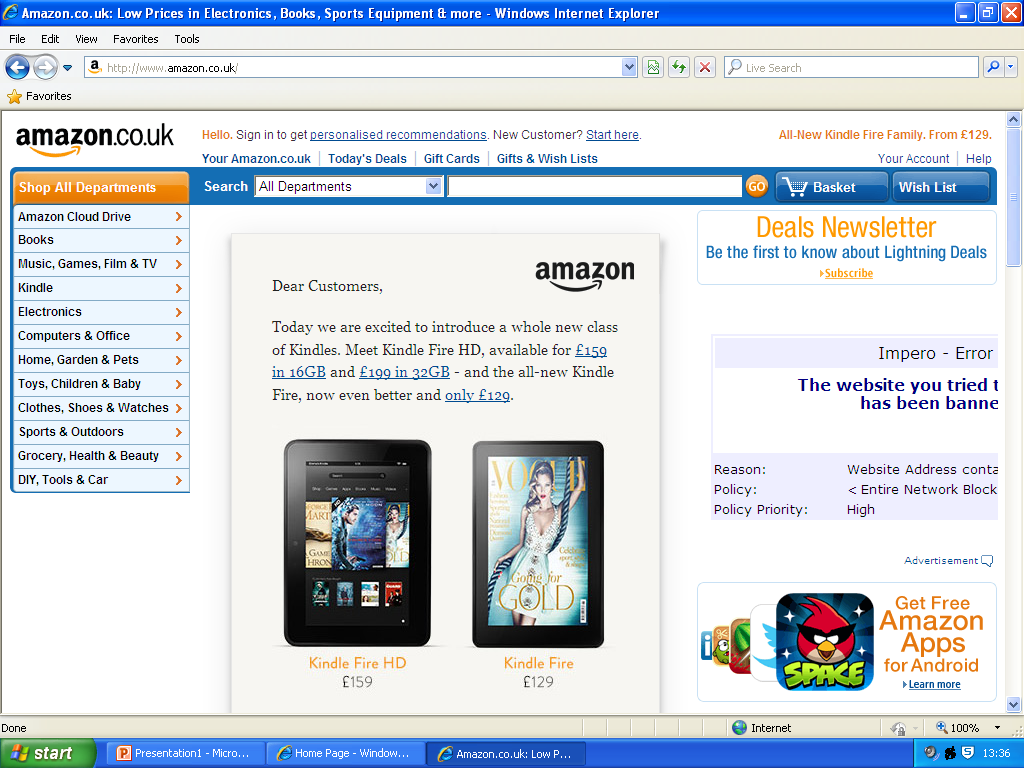 Skate hut
It has a banner with a search bar.
Categories down the left hand side and under banner.
There on Facebook and twitter.
Its got weekly deals.
Good delivery service.
Basket in top corner.
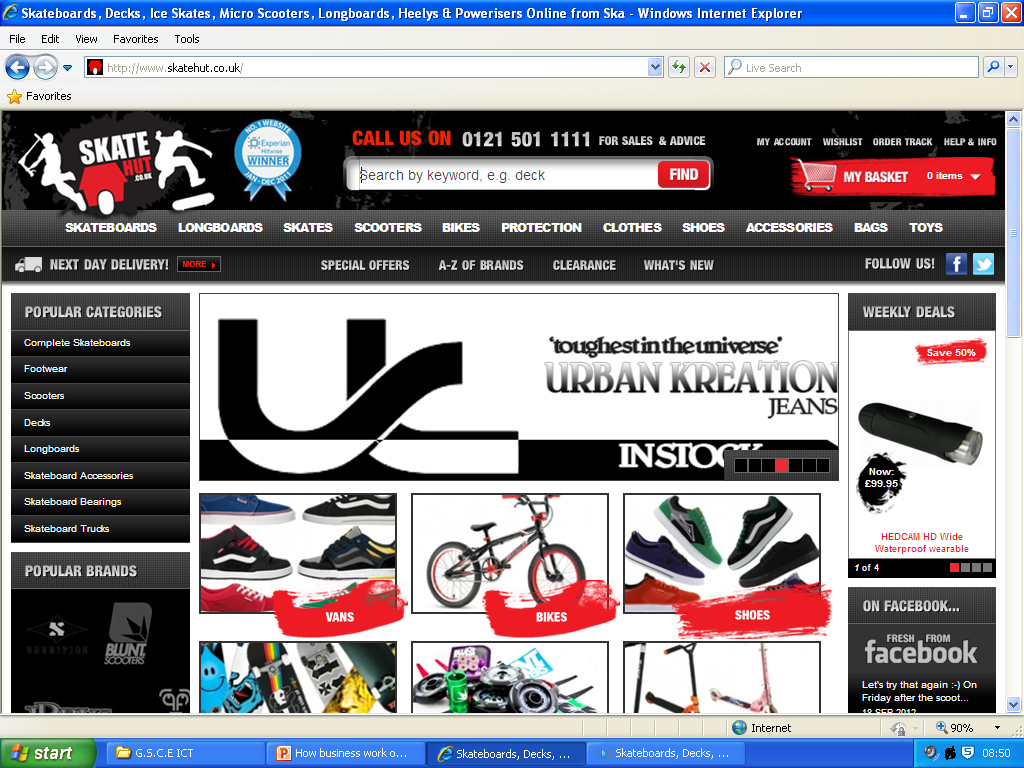 Skates.co.uk
Got a search bar.
Categories under search bar.
Free stuff.
Its with Facebook.
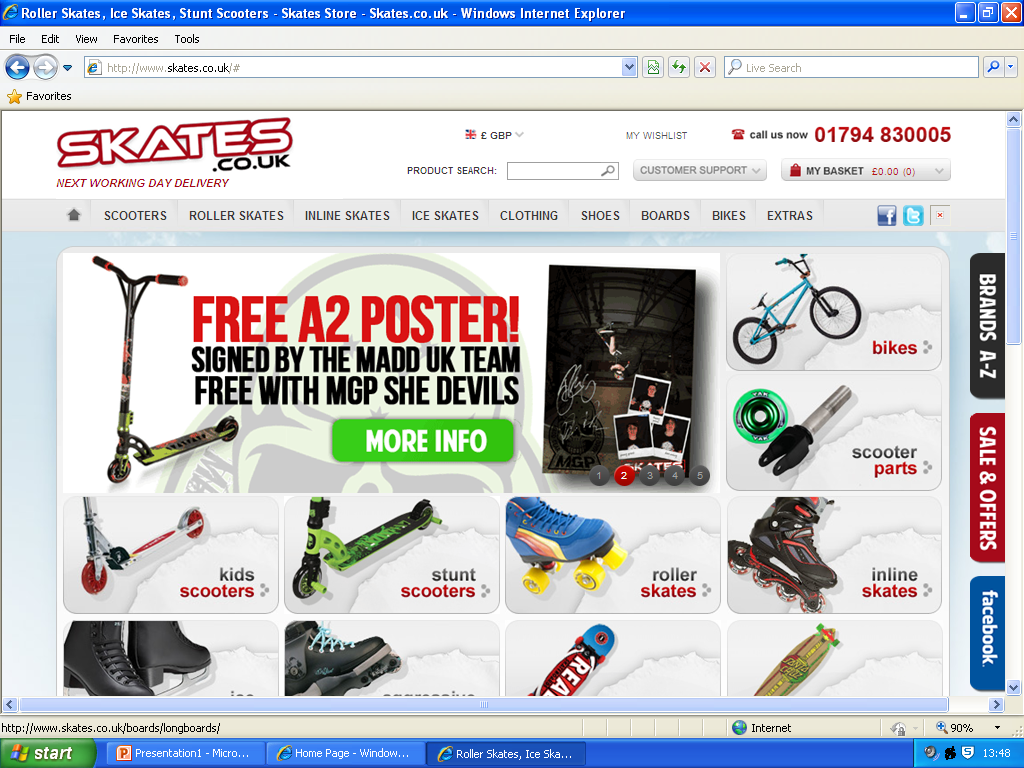 Kerrang Radio
It has a banner with a search bar.
A listen live feature.
News.
A register and login bit.
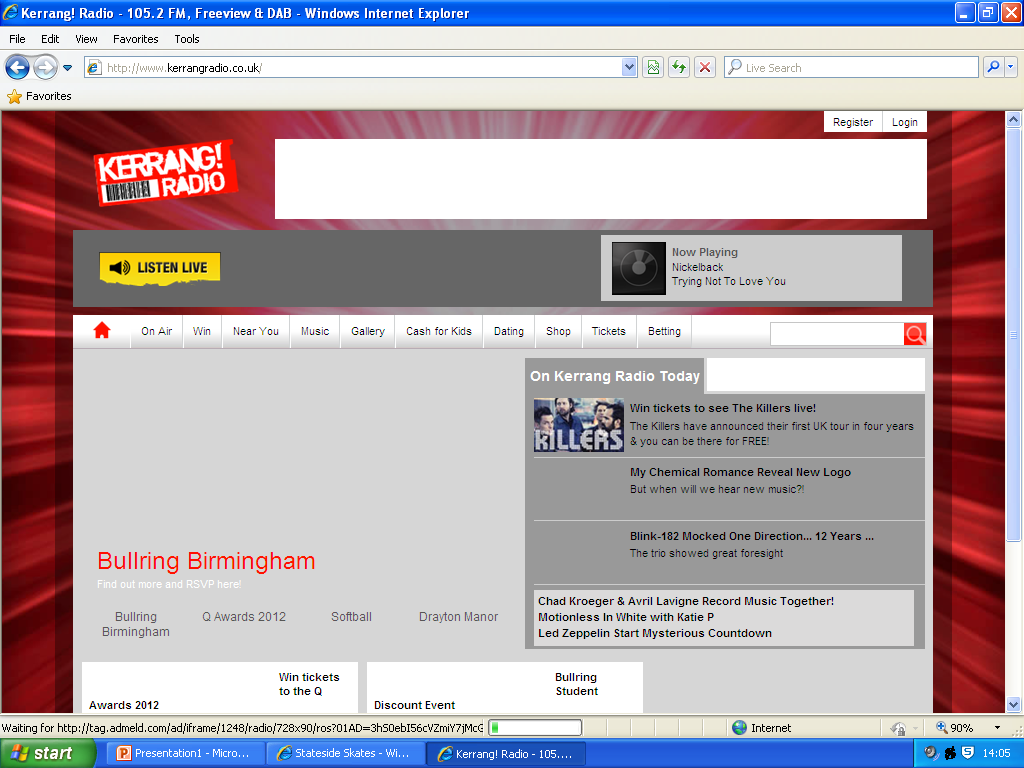